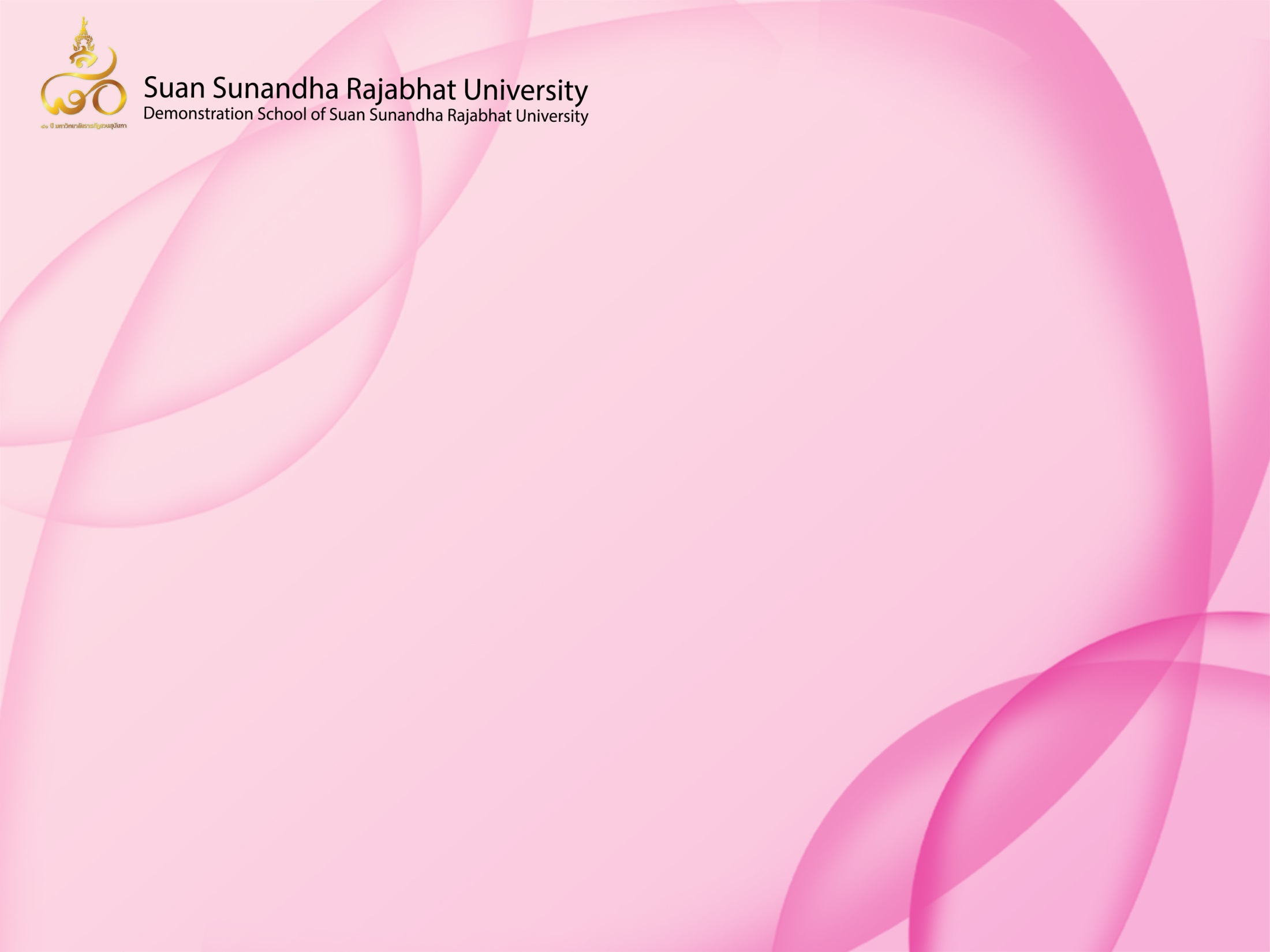 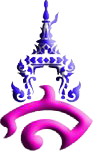 กลุ่มสาระการเรียนรู้สุขศึกษาและพลศึกษา
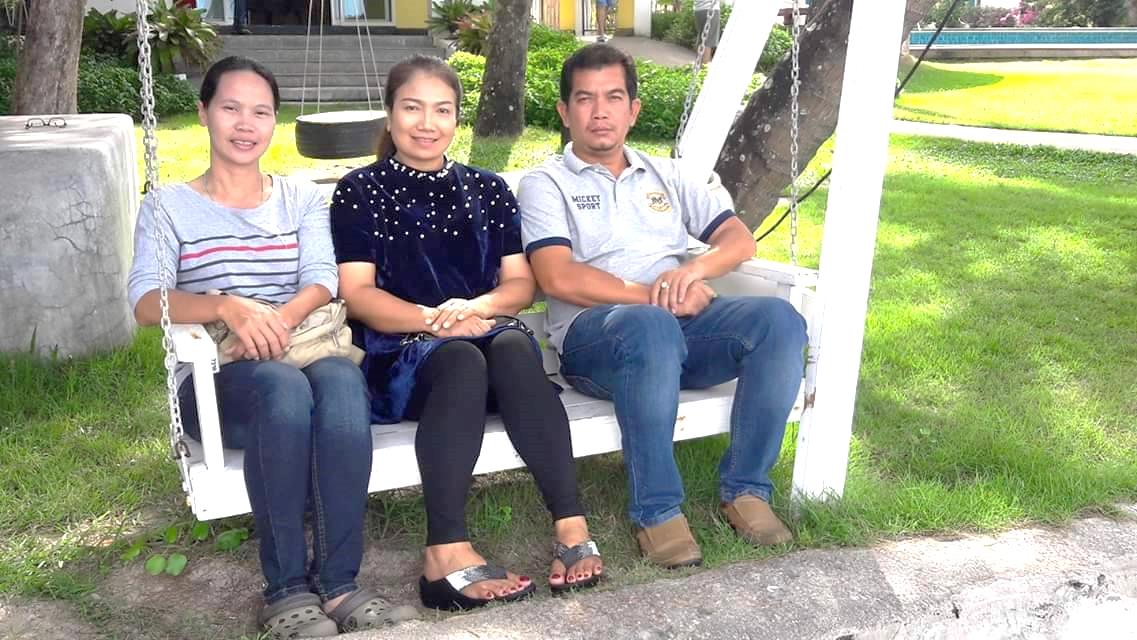 อาจารย์อริสา  สินธุ (หัวหน้ากลุ่มฯ)
อาจารย์ระยอง  ก้านดอกไม้
อาจารย์เสาวณี  ก้านดอกไม้
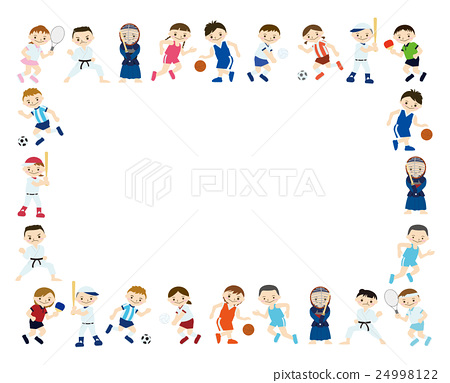 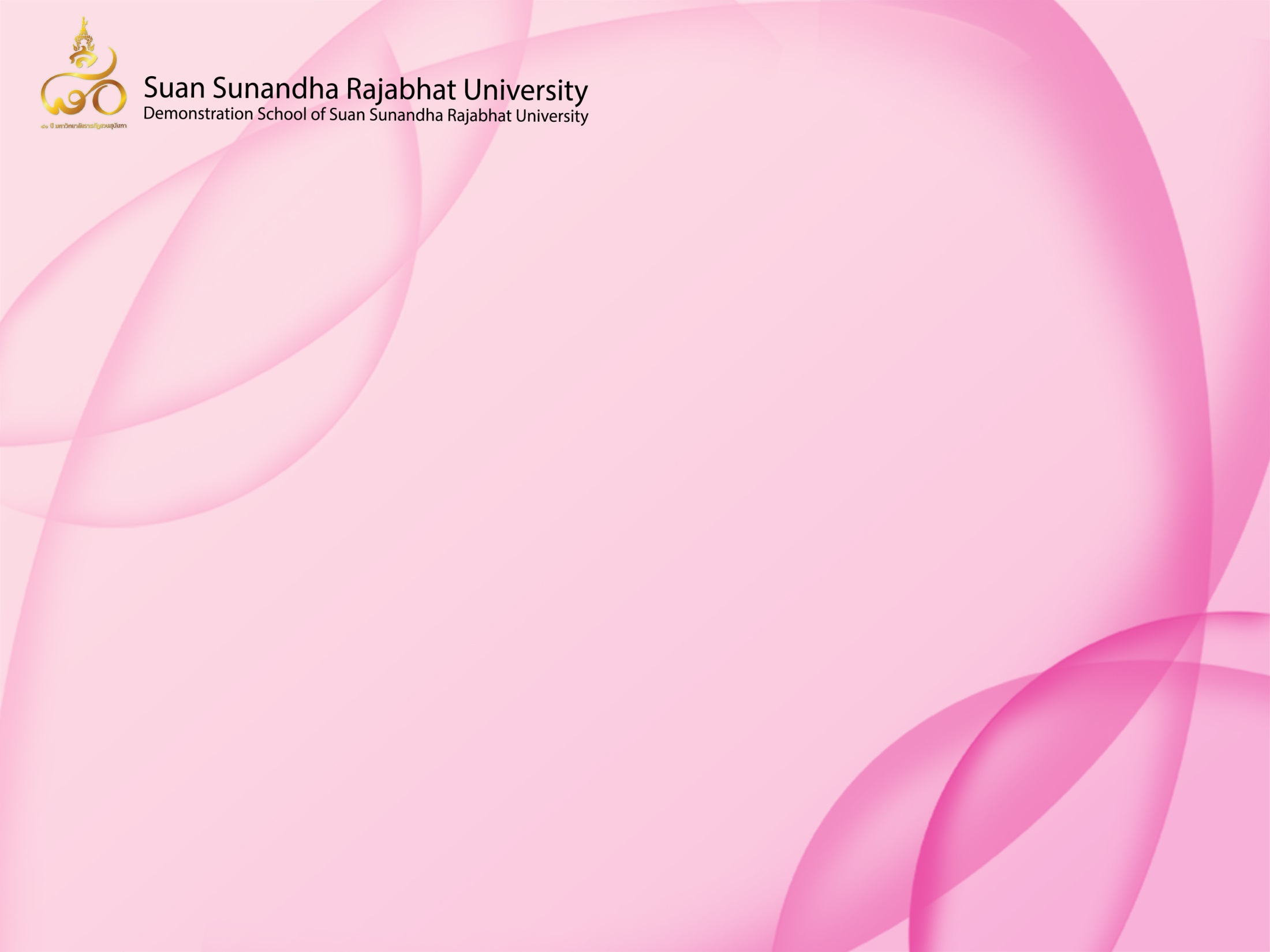 Road Map Health and Physical Education. M.1 - 3
ผู้เรียนมีคุณภาพชีวิตที่ดี
ผู้เรียนสามารถนำความรู้ที่ได้ไปพัฒนาต่อในระดับมัธยมศึกษาตอนปลายได้
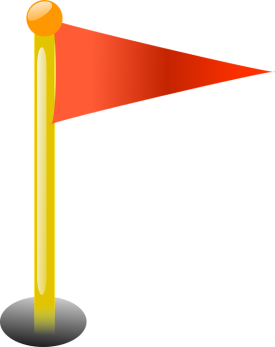 ม.3 ทักษะการดำเนินชีวิต
ม.2 พัฒนาการทางด้านจิตใจ
ม.1 พัฒนาการทางร่างกาย
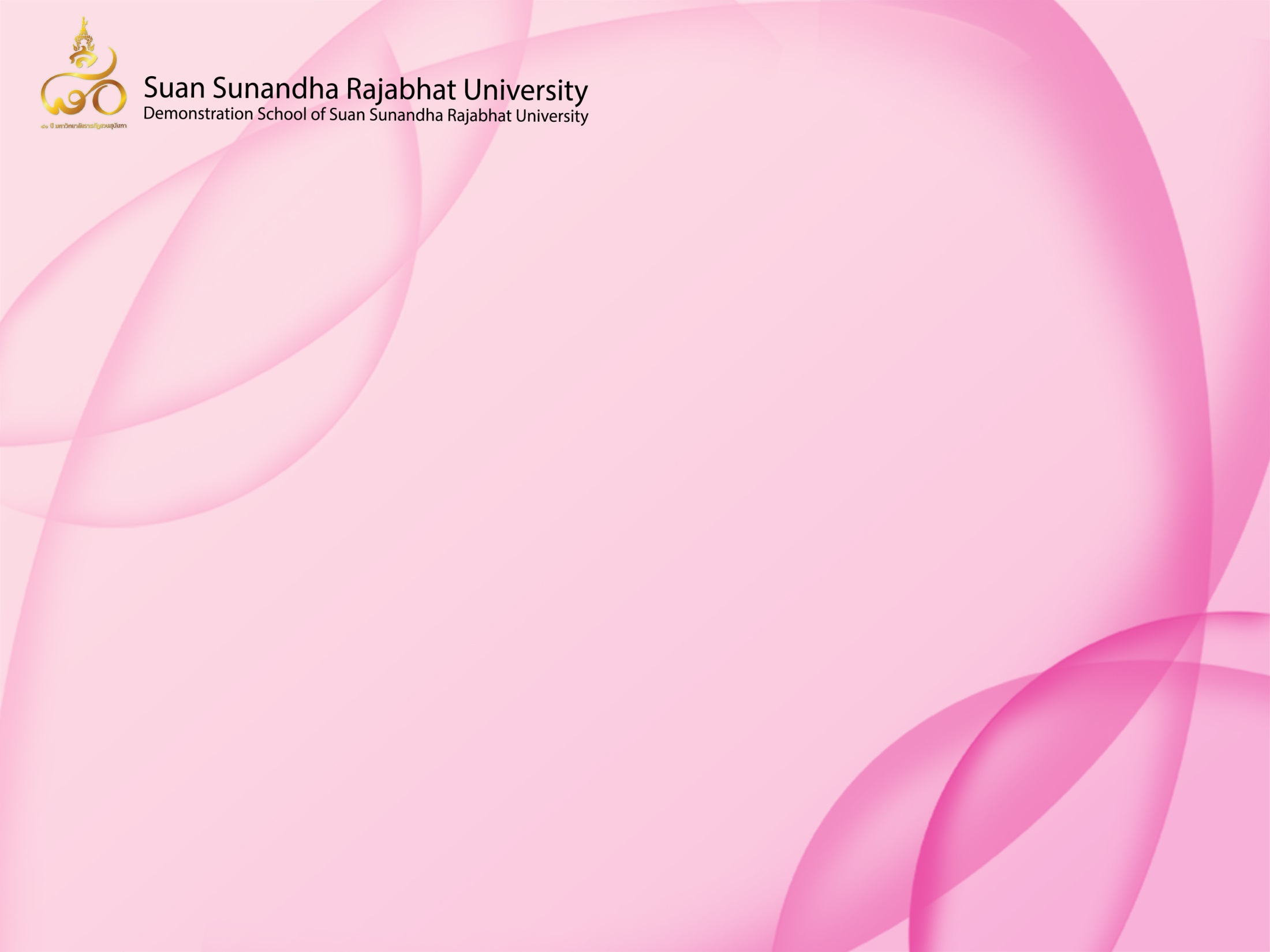 ม.1 พัฒนาการทางร่างกาย
สุขศึกษา
พลศึกษา
ทักษะการเคลื่อนไหวในรูปแบบต่างๆเพื่อ
ให้เกิดการทำงานที่สัมพันธ์กันระหว่าง
ระบบประสาท
ระบบกล้ามเนื้อ
โภชนาการ
น้ำหนัก
ส่วนสูง
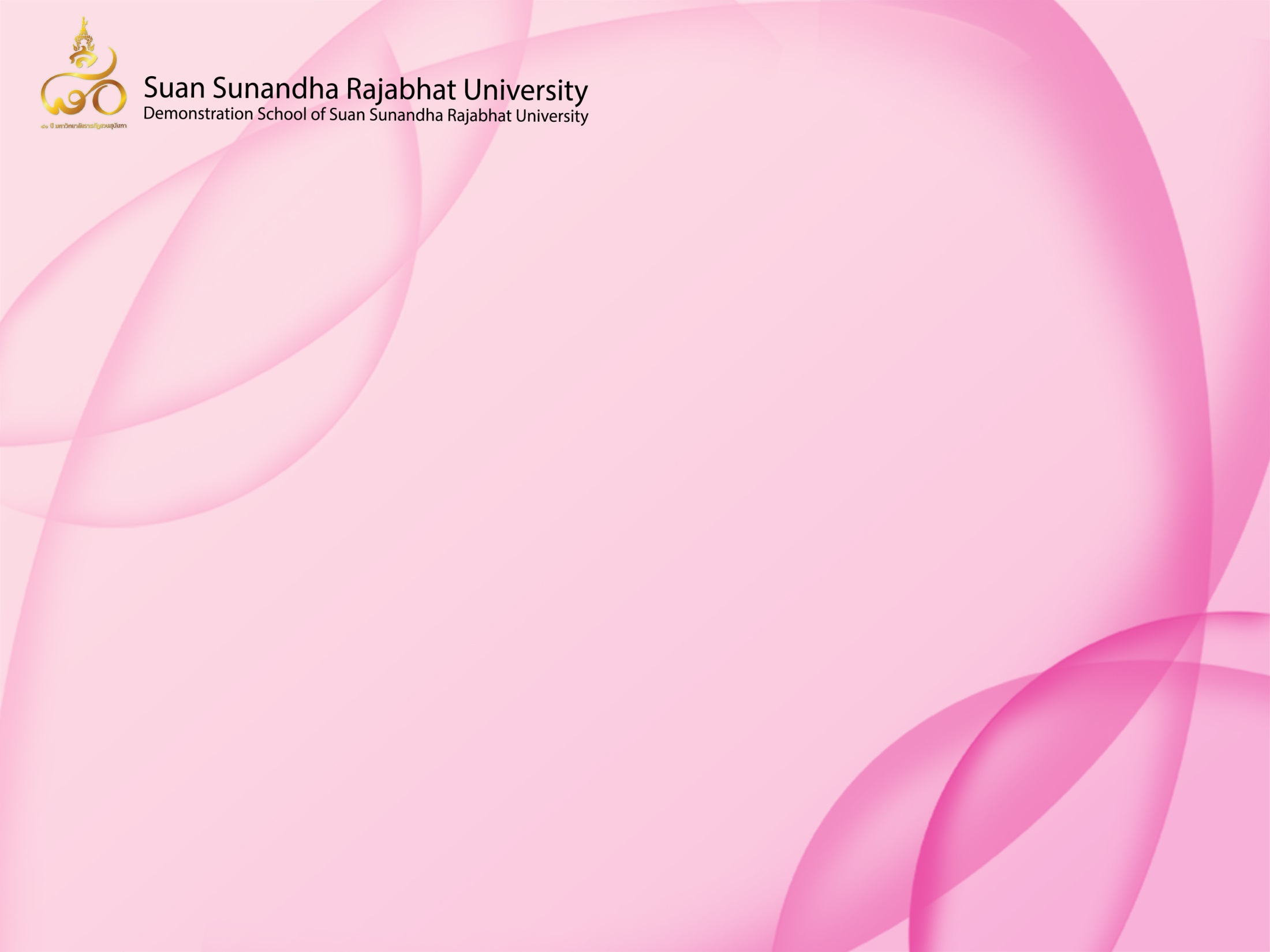 ม.2 พัฒนาการทางด้านจิตใจ
สุขศึกษา
พลศึกษา
กิจกรรมต่างๆ
- เกมส์
 - นันทนาการ
สุขภาพจิตที่ดี
การปรับตัวของวัยรุ่น
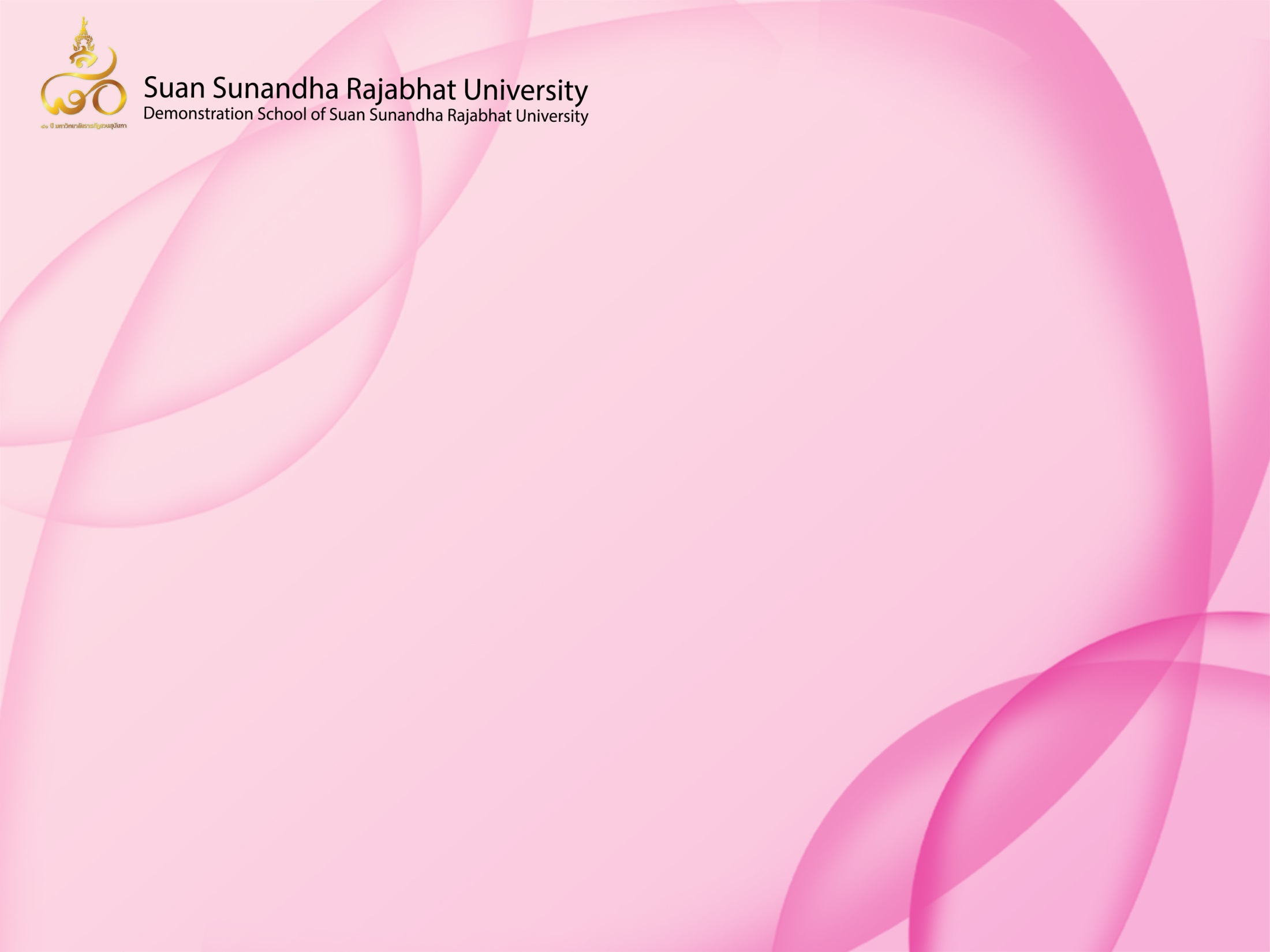 ม.3 ทักษะการดำเนินชีวิต
สุขศึกษา
พลศึกษา
กฎ กติกา กีฬาไทยและกีฬาสากล 
- การแข่งขันกีฬา
ทักษะต่างๆ 
การปรับตัว
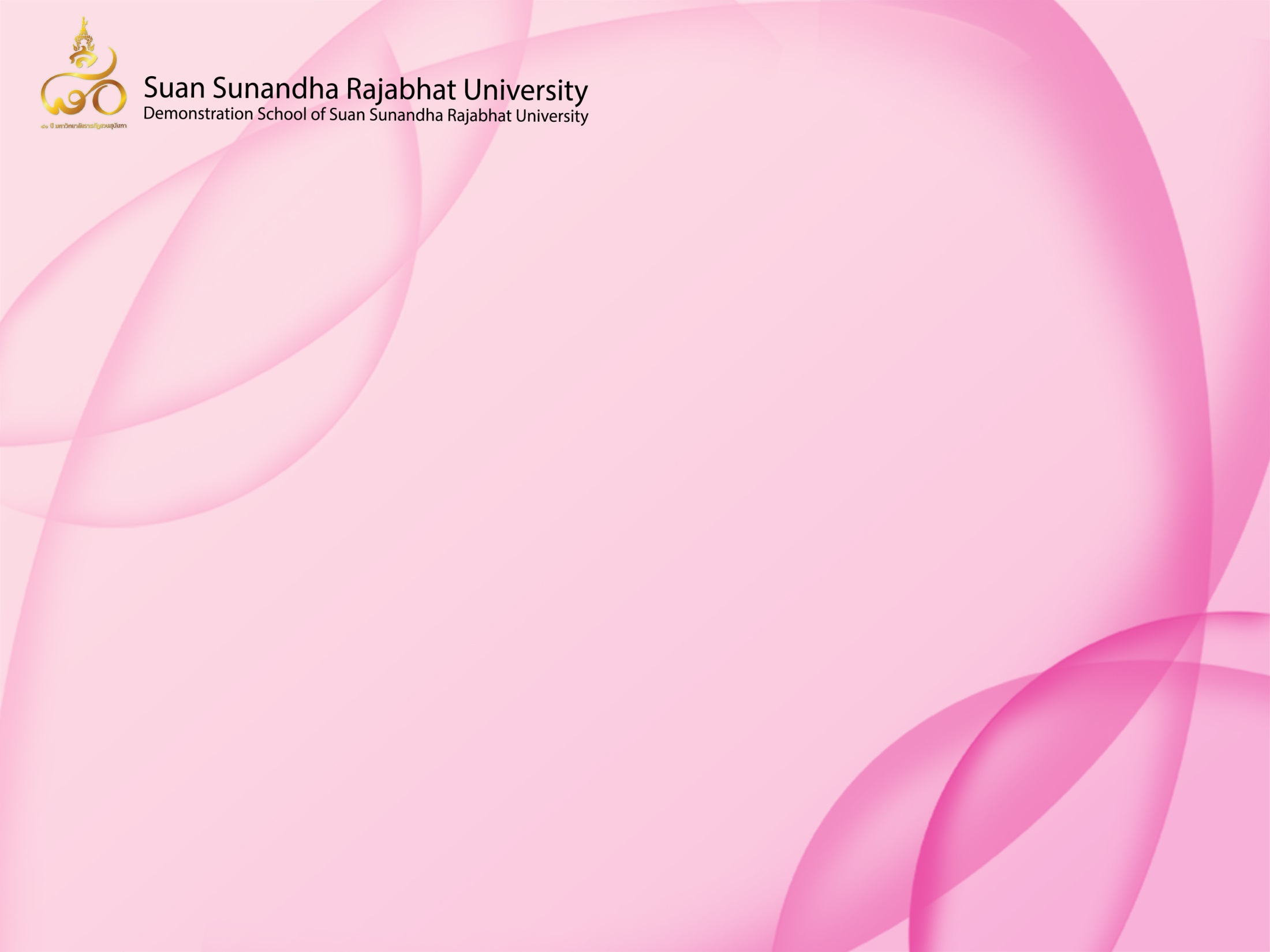 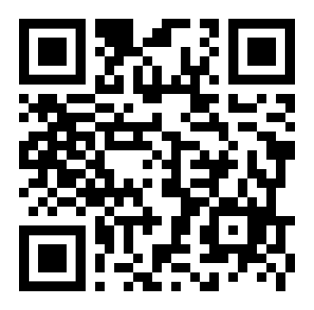 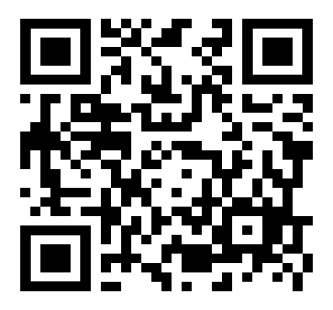 สุขภาพกาย ม.1
สุขภาพกาย ม.4
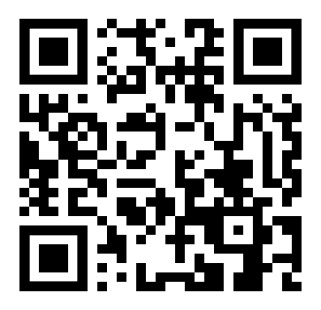 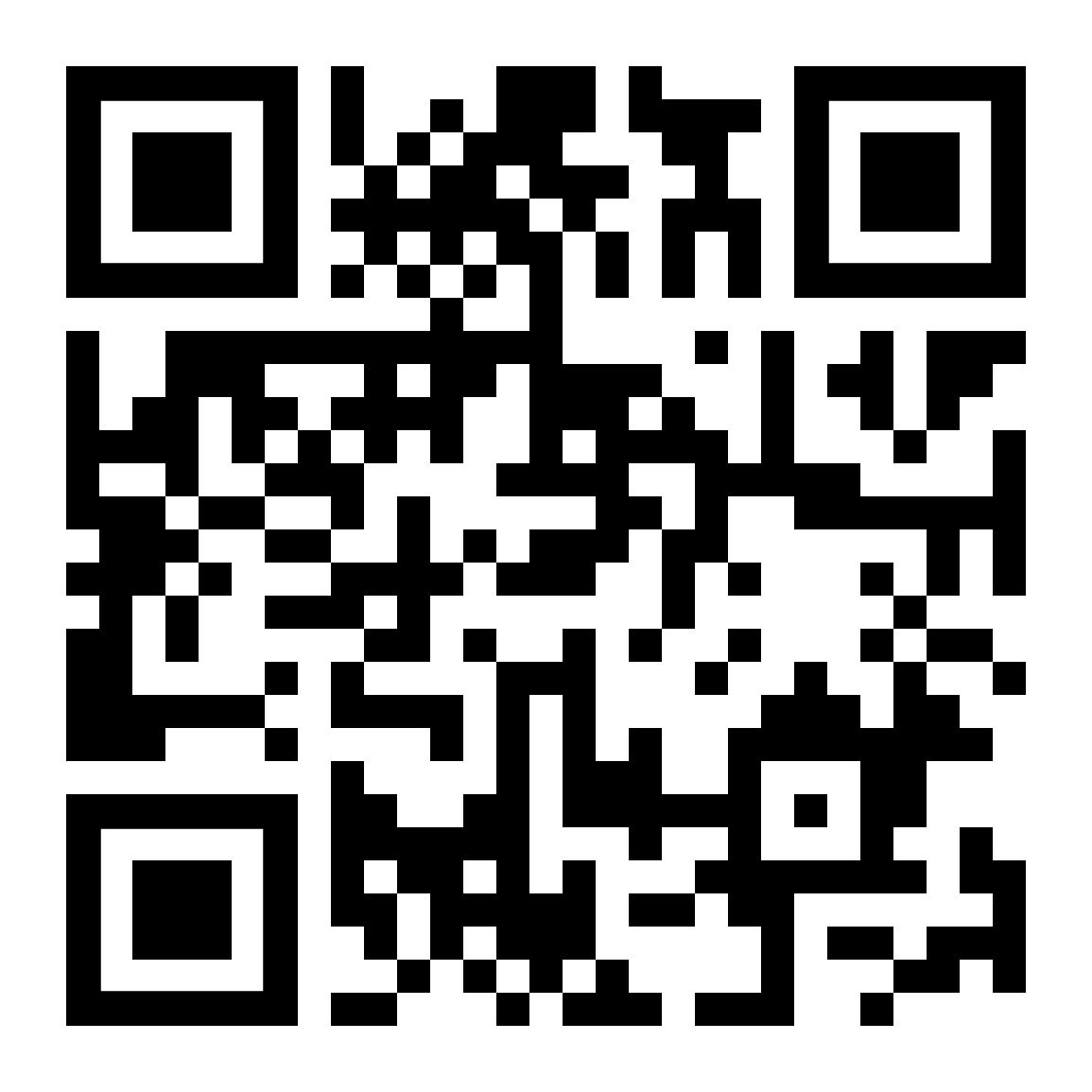 สุขภาพกาย ม.5
สุขภาพกาย ม.2
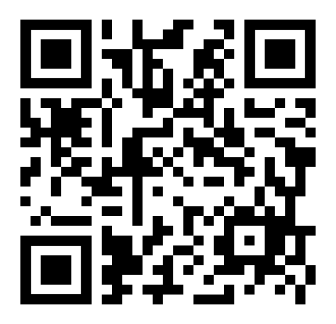 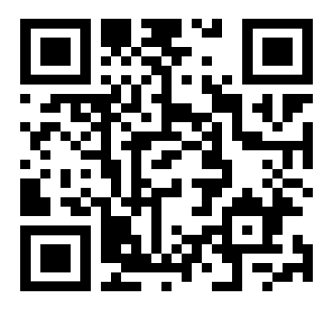 สุขภาพกาย ม.3
สุขภาพกาย ม.6
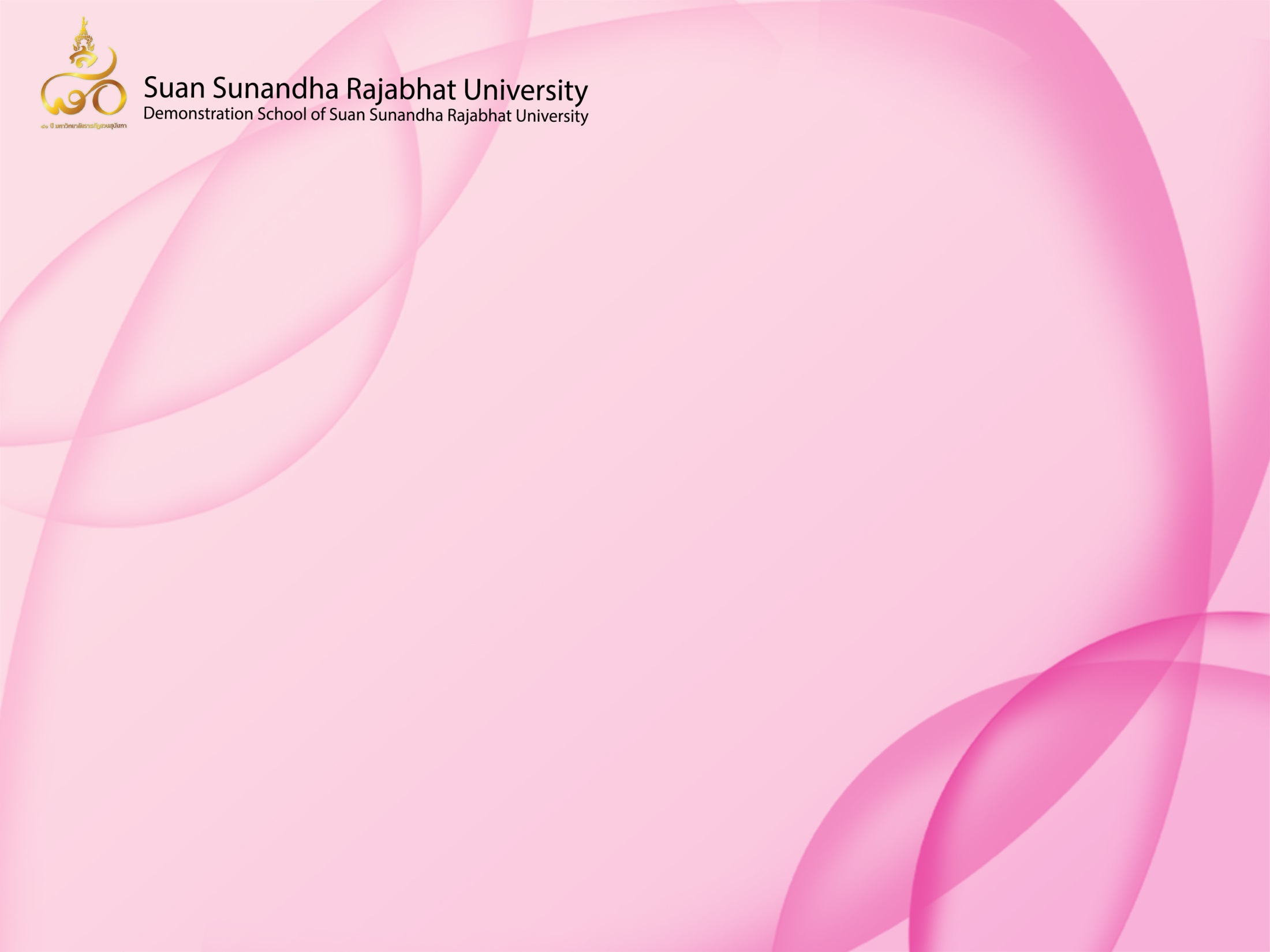 การคำนวณหาค่าดัชนีมวลกาย ( Body MassIndex )
ดัชนีมวลกาย   =  น้ำหนัก(กีโลกรัม)
                         (ส่วนสูง( เมตร )²
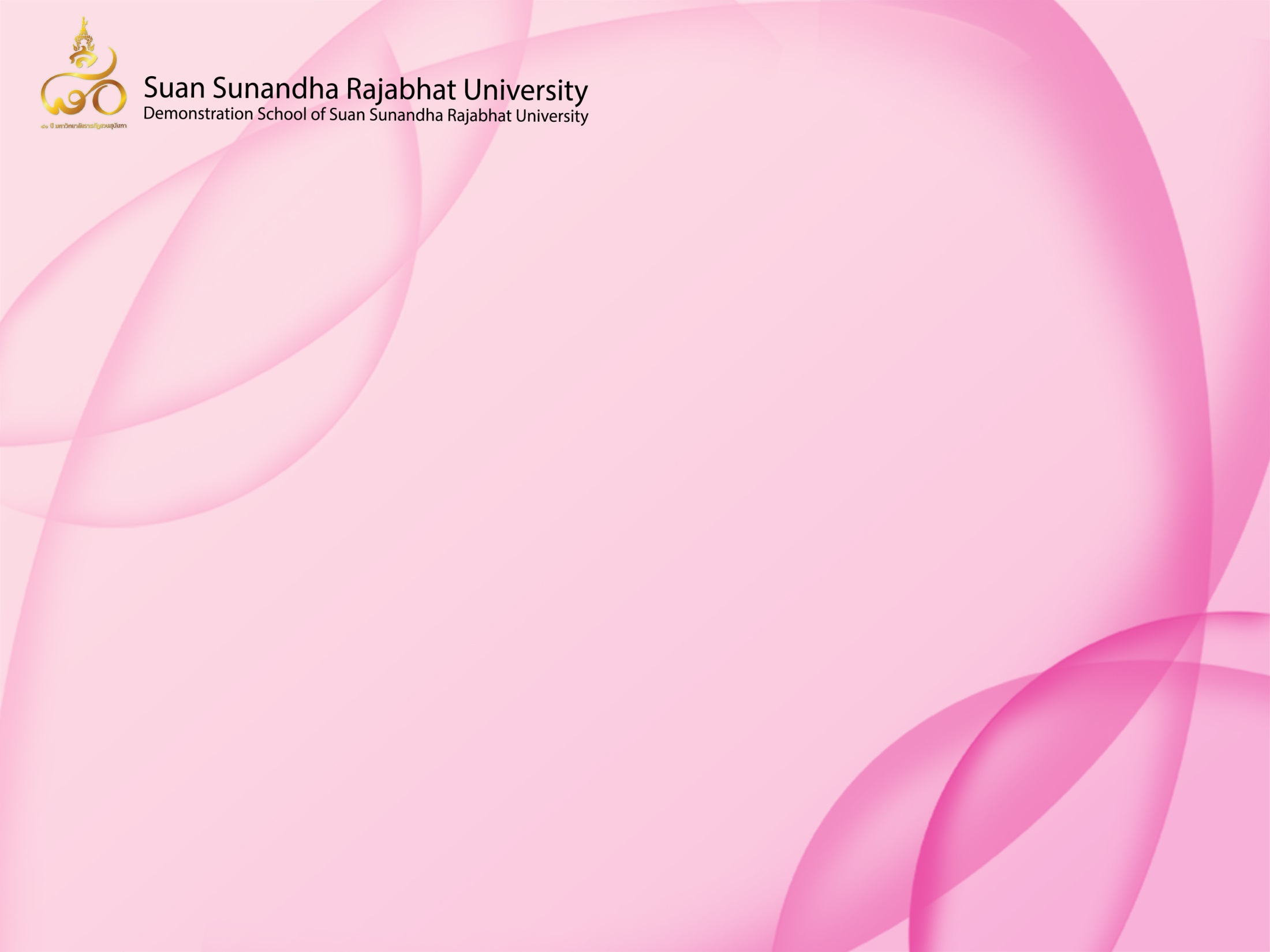 สุขภาพมวลกาย ของนักเรียนโรงเรียนสาธิตระดับมัธยมตอนต้นและตอนปลาย
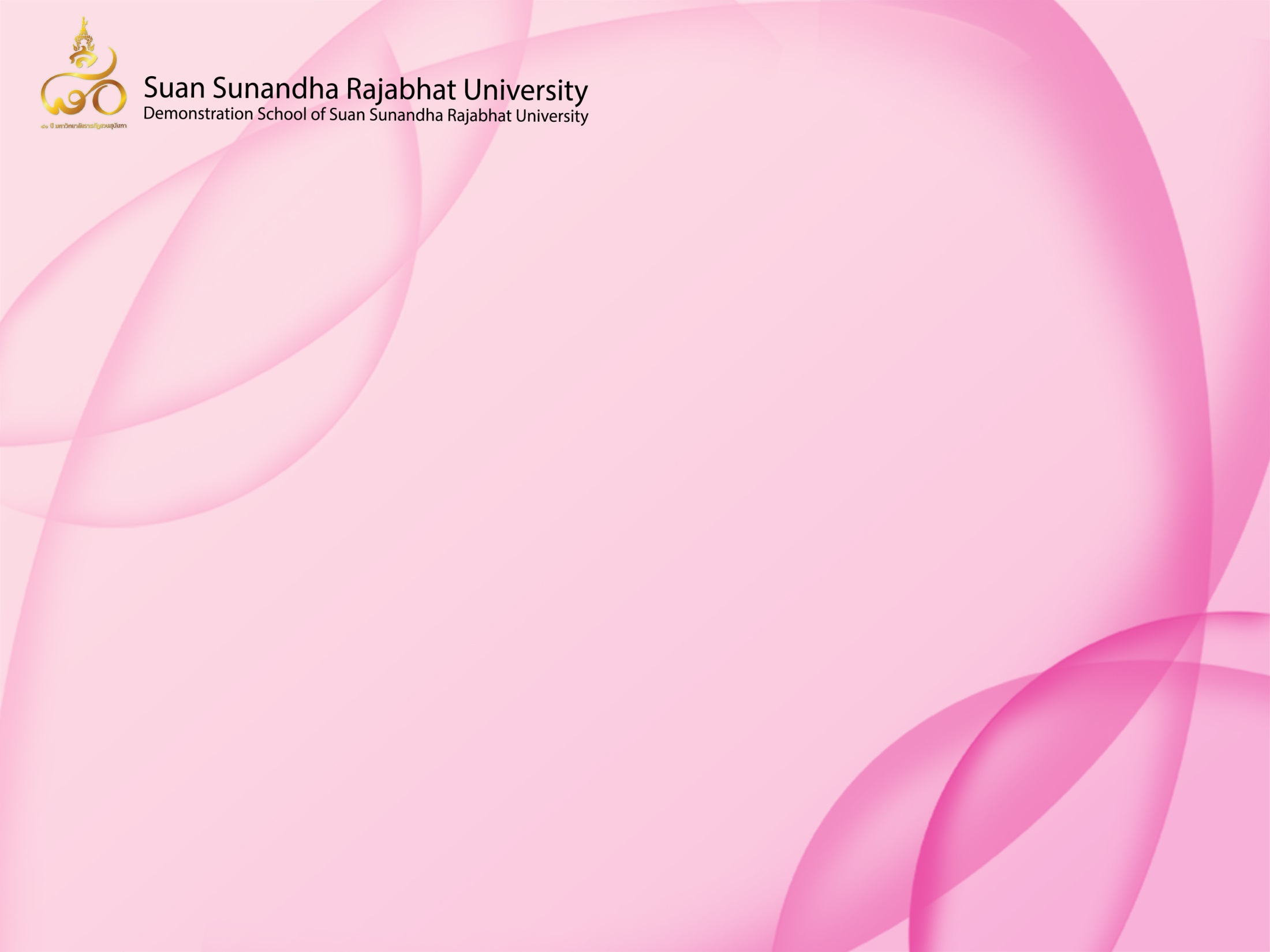 สุขภาพมวลกาย
ระดับชั้นมัธยมศึกษาตอนต้น
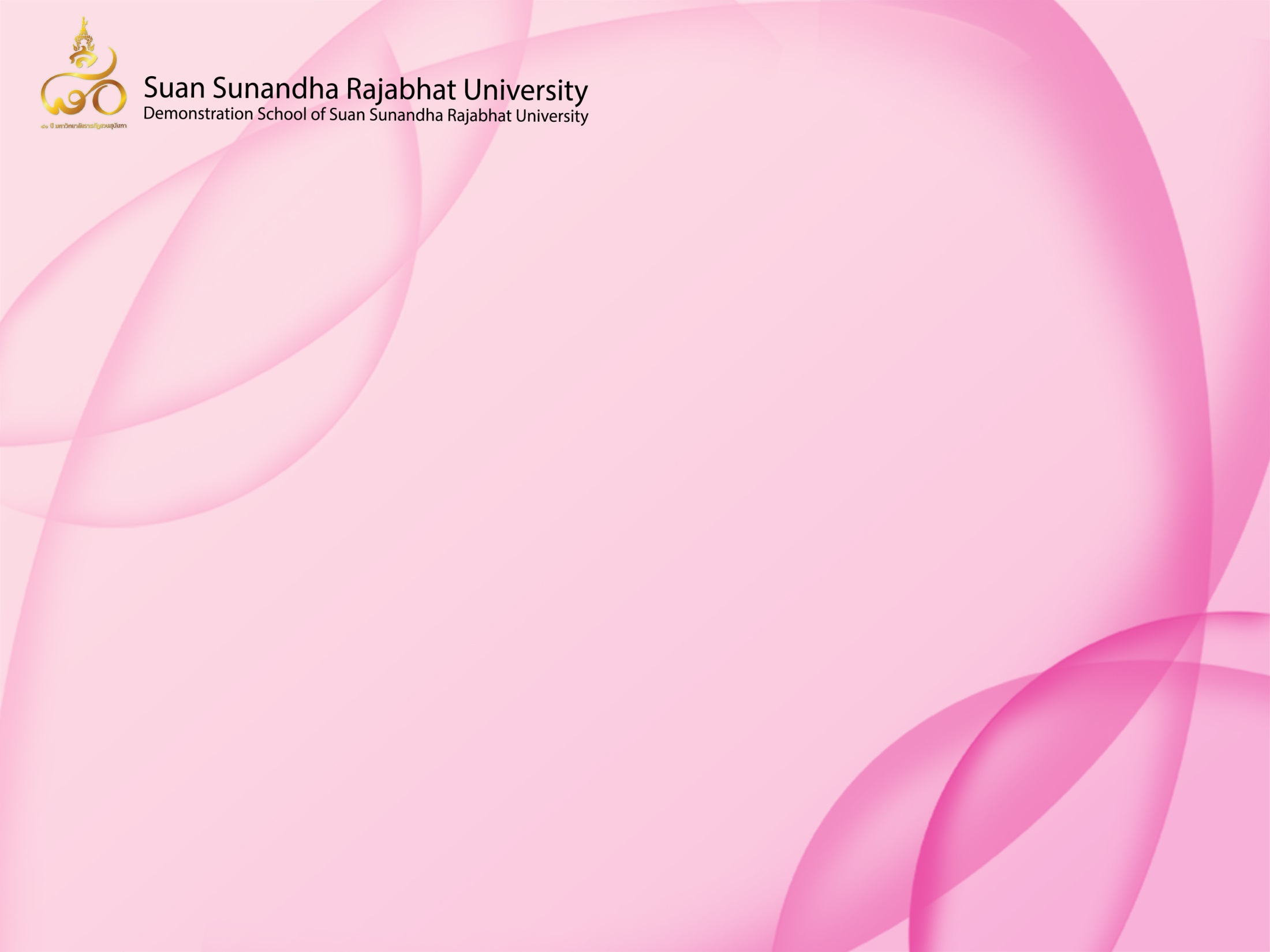 สุขภาพมวลกาย
ระดับชั้นมัธยมศึกษาตอนปลาย